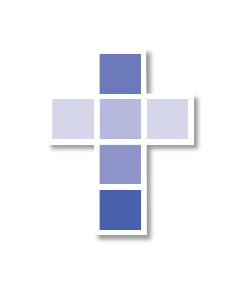 Catholic Discipleship
Unit 3: Personal Encounter
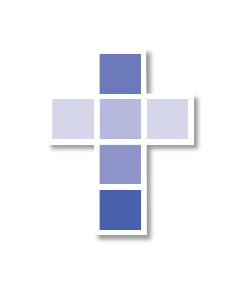 Opening Prayer
O Holy Spirit of God, take me as your disciple. Guide me, illuminate me, sanctify me. Bind my hands that they may do no evil. Cover my eyes that they may see it no more. Sanctify my heart, that evil may not dwell within me. Be my guard. Be my guide.
Wherever you lead me, I will go. Whatever you forbid me, I will renounce.  Whatever you command me, in your strength I will do. Lead me, then, to the fullness of your truth. Amen.

- Henry Edward Cardinal Manning, 1809-1892
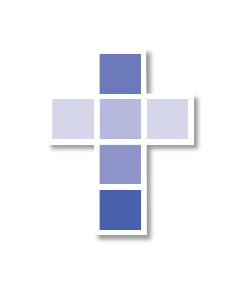 Orientation
The twelve units of Catholic Discipleship will help us explore dimensions of what it means to be a missionary disciple in the Church today.
Each unit has an essay section, a spiritual exercise section, and a Scripture passage with reflection questions.
Please read the essay section before each meeting.
We will do the spiritual exercises together.
We will use the Scripture as part of our prayer.
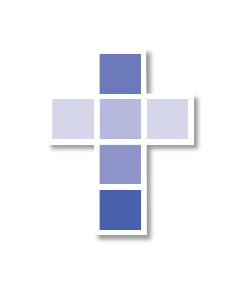 Objectives
To get familiar with the word “encounter”
To see how this word is being used in Church documents
To explore the sense of “personal encounter with Jesus”
To examine the various ways Catholics do experience encounter as part of their faith life
To look at the different nuances in our encounters in life
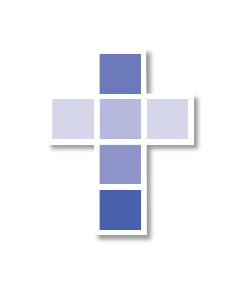 “Encounter”
Part of the language of “On Catechesis in our Time” (St. John Paul II, 1979)
Incorporated into the General Directory for Catechesis
Used by St. John Paul II when he issued “Ecclesia in America”—from the meeting of the bishops of North and South America in 2000
Part of the language of the “On the New Evangelization” synod called for by Pope Benedict and held in Rome in 2012
A major theme from Pope Francis in “The Joy of the Gospel” (2013)
[Speaker Notes: Review the development of the language of “encounter” by pointing to various documents in which this word has been used.  You can reference some of the subsequent slides to demonstrate this language.]
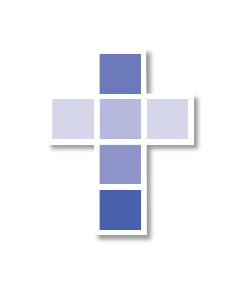 Encounter
“Catechesis in our Time”: Accordingly, the definitive aim of catechesis is to put people not only in touch but in communion, in intimacy, with Jesus Christ... (#5). 
General Directory for Catechesis: The Christian faith is, above all, conversion to Jesus Christ, full and sincere adherence to his person and the decision to walk in his footsteps. Faith is a personal encounter with Jesus...(#53).
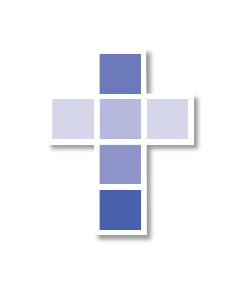 Encounter
“Ecclesia in America”: This presence of the Risen One in the Church makes it possible for us to encounter him, thanks to the invisible working of his life-giving Spirit. This encounter takes place in the faith received from and lived in the Church, the Mystical Body of Christ (#68). 
Synod on New Evangelization: [The] New Evangelization for the transmission of the Christian faith calls all believers to renew their faith and their personal encounter with Jesus in the Church, to deepen their appreciation of the truth of the faith and joyfully to share it (Proposition 57).
[Speaker Notes: Let the participants offer their impressions about the language of encounter.  What do they think of this language?  Does it resonate with their own experience?  Ask them how their own religious education was about “encounter” and how it wasn’t about “encounter.”  Take 10 minutes to do this.]
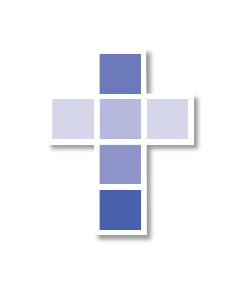 Catholic Attitudes
“I don’t wear my faith on my sleeve.”

How do Catholics talk to other Catholics about faith? Is it easy or hard? When do Catholics do this most readily?
How do Catholics talk to other people about their Catholic faith? Is this something regular or something mostly rare?
What makes Catholics uneasy about showing their faith?
[Speaker Notes: Have participants look at these questions and talk about them, first with people next to them and then in the larger group.  Draw out what seem to be the group’s conclusions about sharing faith.]
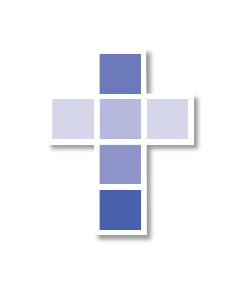 Experiences of Encounter
From our devotional lives (prayer, Adoration, reciting Psalms, days of recollection)
From my experience of “community” in the Catholic Church—fellow parishioners, small groups, service groups, the people gathered on Sunday
From my experience of the saints as our older brothers and sisters in the faith
From the sacred items that give us a sense of contact with God and the holy—rosaries, candles, holy water, prayer books, medals
[Speaker Notes: After you present these dimensions from pp. 18-19, ask participants which of these resonate most with their lives, how they feel they help build up a sense of “encounter” with Christ and Christ’s people.  Take 5 or so minutes with this.]
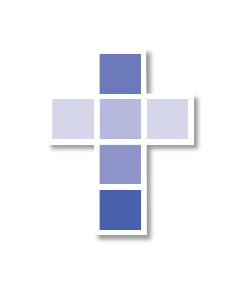 Experiences of Encounter
Family life, the life of my closest friends: how do these help me get a sense of personally encountering Jesus?


The Sacraments, especially the Mass: how do these foster a sense of personal encounter with Jesus?
[Speaker Notes: Take 5-10 minutes with this.  Especially emphasize moments when family intimacy and sacrament come together, say, the baptism of a child or First Holy Communion.  Ask participants to think of distinct moments and to share them with the group.]
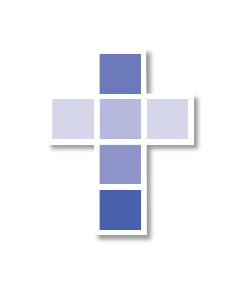 Levels of Encounter
Acquaintances
Service people at the store or in an office
Professional people who relate to me—doctors, counselors, religious, clergy
My circle of friends
My closest friends
My family

On what level does Jesus want to encounter us?
[Speaker Notes: As you present this list, ask participants to consider how they relate to people on these different levels.  Ask them how people might have moved from one level to the next and how did that happen.  Ask them how important encountering others has been in their lives.  Pull their ideas together and then ask them the final question: “On what level does Jesus want to encounter us?” Take 5-10 minutes for this.]
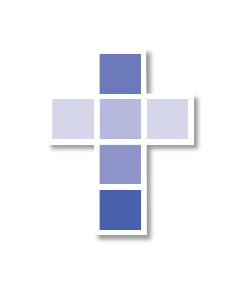 Encounters With Jesus
We can think of our Catholic life, in the end, as a way to have a succession of encounters with Jesus. In some way, every aspect of Catholic life involves encountering Christ, or his Word, or his Church, in his Spirit. We shortchange ourselves and the power of our Catholic faith by not recognizing just how personal and involved we have become with Jesus, and how much Jesus opens our lives to a renewed vision of God, and a powerful life in the Spirit (p. 20).
[Speaker Notes: Have them read this passage together and ask them whether this can look realistic in terms of their own Catholic experience.  Ask them to try and describe their ordinary Catholic life in terms of moments of encounter with Jesus, from morning prayers to prayers at meals.  Spend at least 5 minutes on this.]
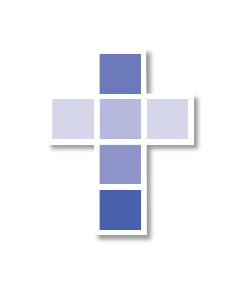 Spiritual Exercise (p. 21)
“The Christian faith is above all conversion to Jesus Christ, full and sincere adherence to his person, and the decision to walk in his footsteps. Faith is a personal encounter with Jesus Christ making, of oneself a disciple of him” (General Directory for Catechesis, #53).
Explore the word “adhere”—to “stick to” something.
In what way do you think this word is reflective of your relationship with Jesus?
In what way does it reflect Jesus’ relationship with you?
[Speaker Notes: Give them 10 minutes to write down on p. 21 their various reactions.]
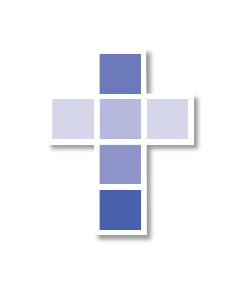 Scripture—John 1:35-42
The next day John was there again with two of his disciples, and as he watched Jesus walk by, he said, “Behold, the Lamb of God.” The two disciples heard what he said and followed Jesus. Jesus turned and saw them following him and said to them, “What are you looking for?” They said to him, “Rabbi” (which translated means Teacher), “where are you staying?” He said to them, “Come, and you will see.” So they went and saw where he was staying, and they stayed with him that day. It was about four in the afternoon. Andrew, the brother of Simon Peter, was one of the two who heard John and followed Jesus. He first found his own brother Simon and told him, “We have found the Messiah” (which is translated Anointed). Then he brought him to Jesus. Jesus looked at him and said, “You are Simon the son of John; you will be called Cephas” (which is translated Peter).
[Speaker Notes: Invite them to see the various encounters that are part of this story.  Emphasize how personal and direct Jesus’ interactions are.  Have them pick one phrase to help with contemplation, and then have them offer prayers of petition.]
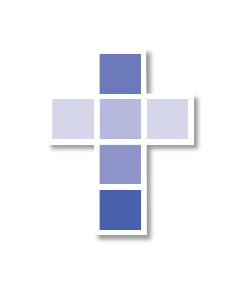 Conclusion
Thank you for coming and participating.
Please think of bringing a friend along next week.
We invite you to spend some time in hospitality after our session.
In a couple of weeks we will start looking at the Bible, so please be sure you have one handy. If you are looking for a new Bible, you should choose one that has a lot of footnotes. Talk to me after our session for specific suggestions. 
Please stand and recite together the Catholic Discipleship prayer and the Lord’s Prayer.
[Speaker Notes: Remind people of the time and place of the next meeting.  Emphasize their reading Unit 4 during the week.  Have a plan in case several people want Bibles and don’t have them.  Recommended is the NABRE, which can be purchased reasonably, or the NRSV, preferably in study bible format.  Make sure refreshments have been made available.]
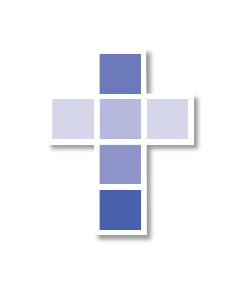 Catholic Discipleship Prayer
Lord, God, through our baptisms you have made us disciples, followers of Jesus who attend to his Word, pray and worship in his Spirit, experience love in his community of the Church, and are sent to serve by helping others as he did. Lead us, Father, more fully into your Kingdom, which Jesus came to begin and fulfill.  Help us, through his Spirit, to adhere to him and bring his Good News to all we encounter. We pray this in his name. Amen.

Our Father...